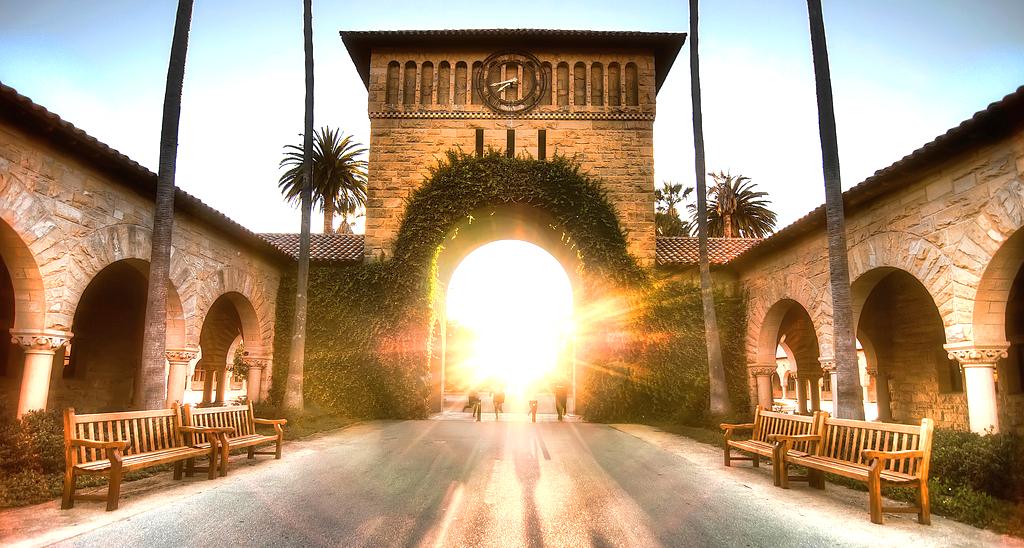 Creating Memories
Concept Video
David E
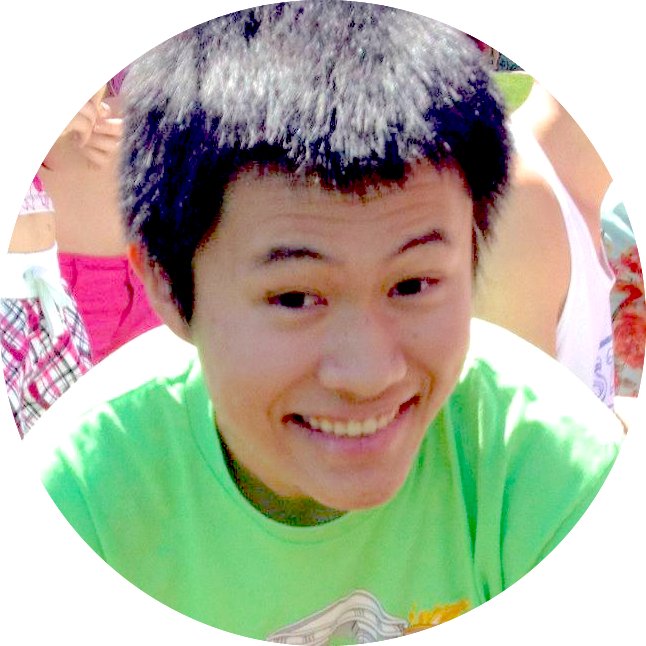 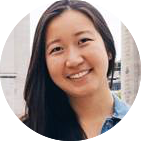 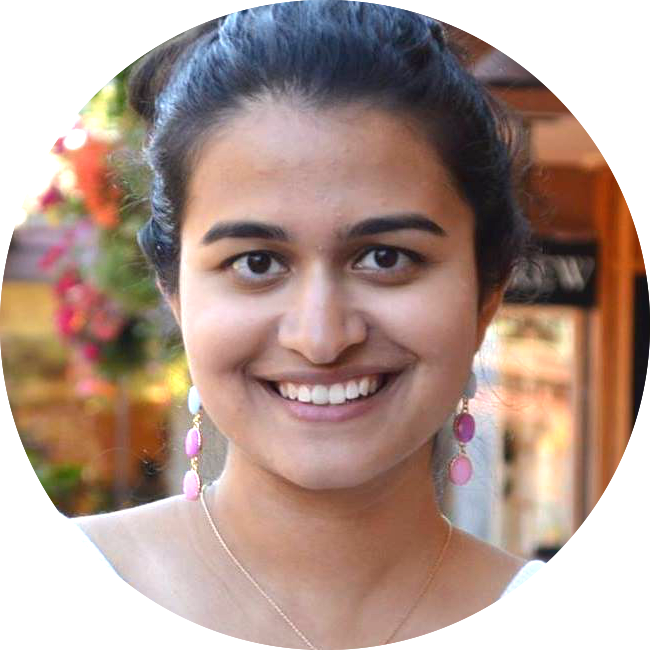 Team Rahim
Catherine D
Pavitra R
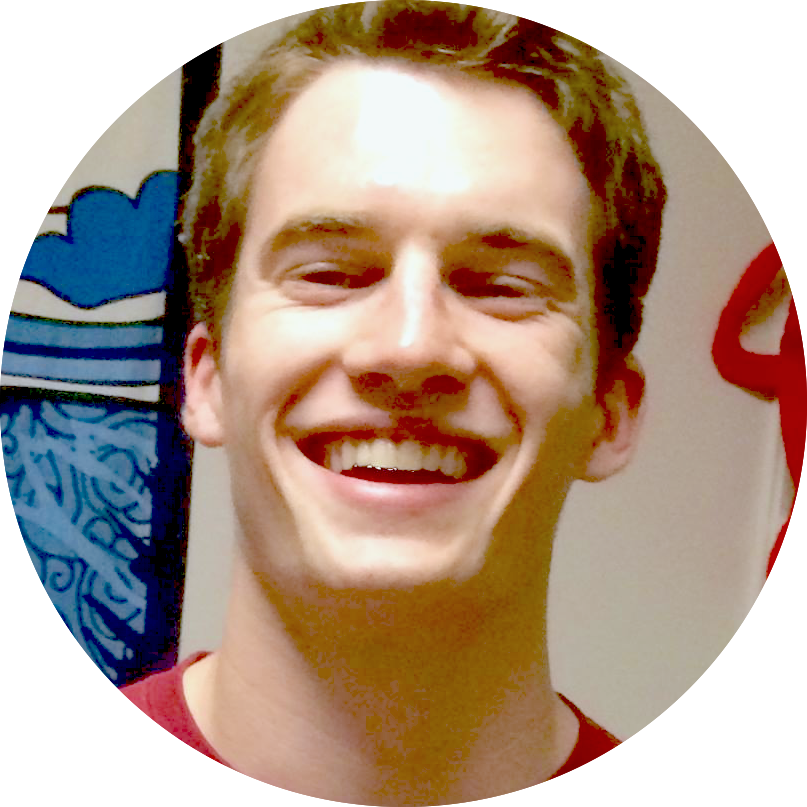 Levi J
Value Proposition
momentous
saving the day
Problem/Solution Overview
Many people enjoy journaling and looking back on their memories but have trouble creating and organizing content or simply don’t have the time. 
momentous  enables you to easily save and write about your day by automatically documenting your digital footprint. It also shows you relevant entries from the past to rekindle memories and highlight personal growth.
Tasks
EasyWriting a basic text journal entry
MediumAdding parts of your day from your “digital footprint” to your journal entry
HardLooking back on relevant journal entries from the past to reflect and see personal growth
Storyboard
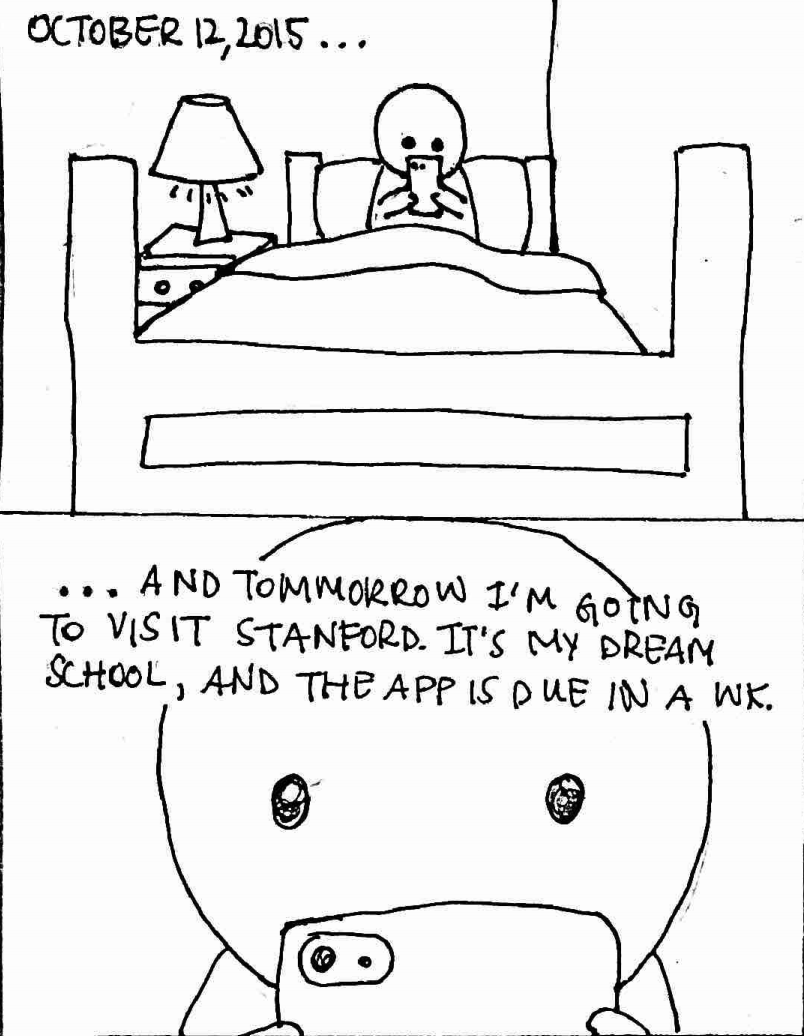 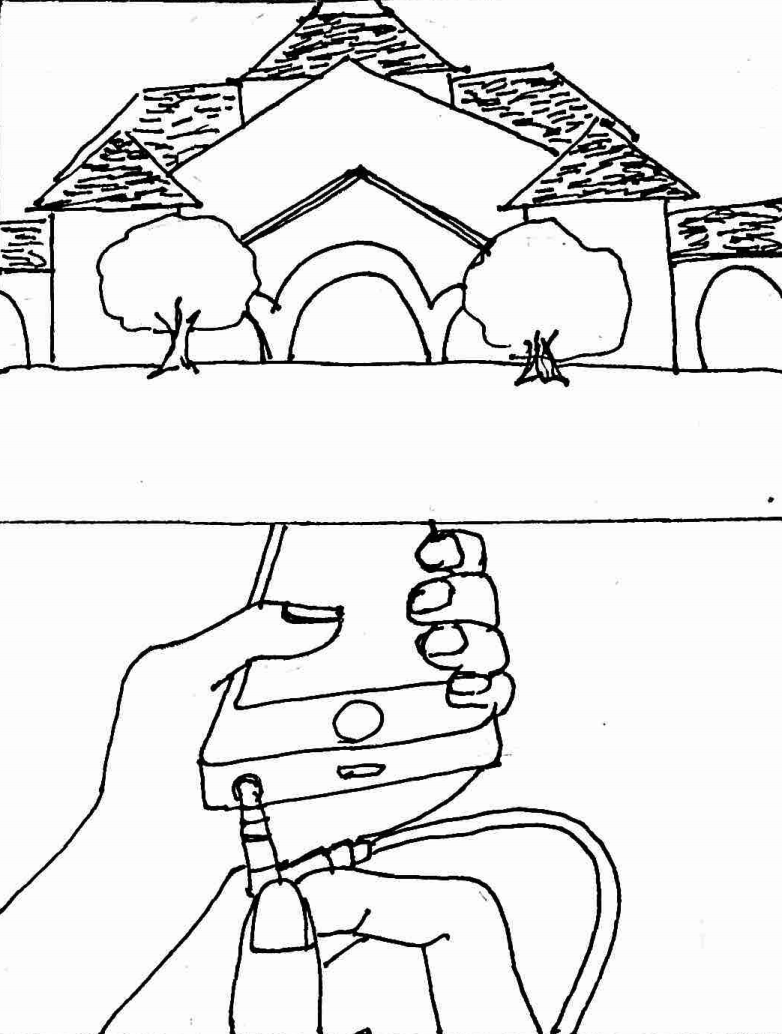 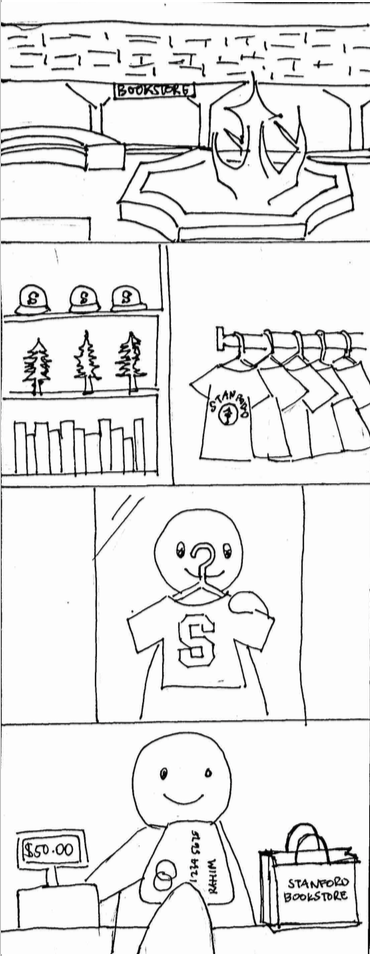 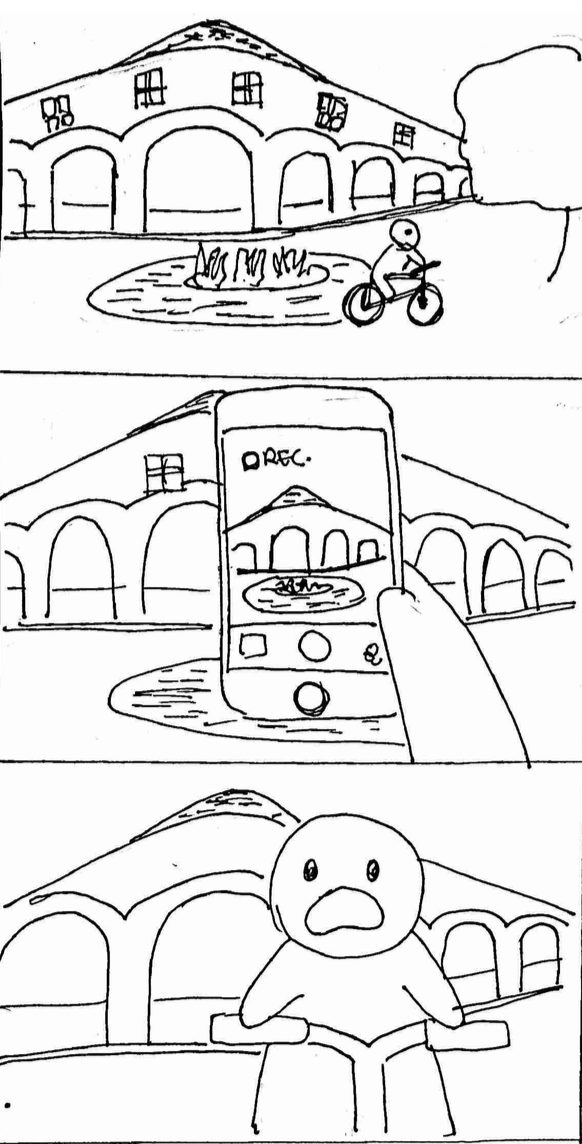 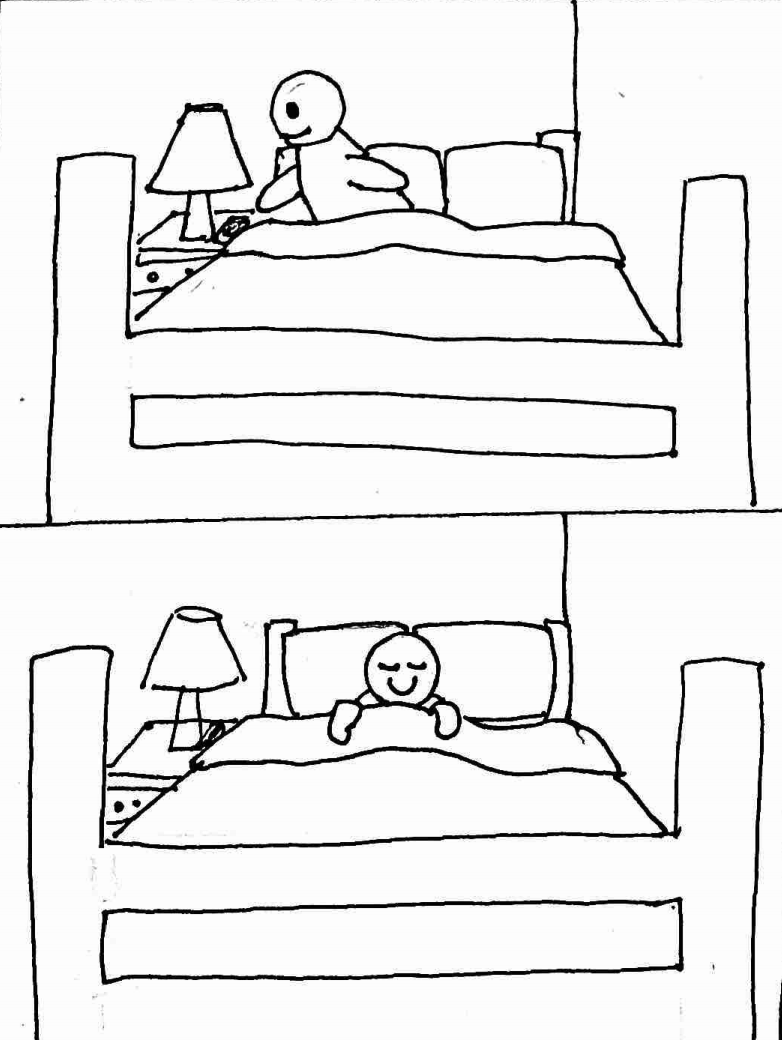 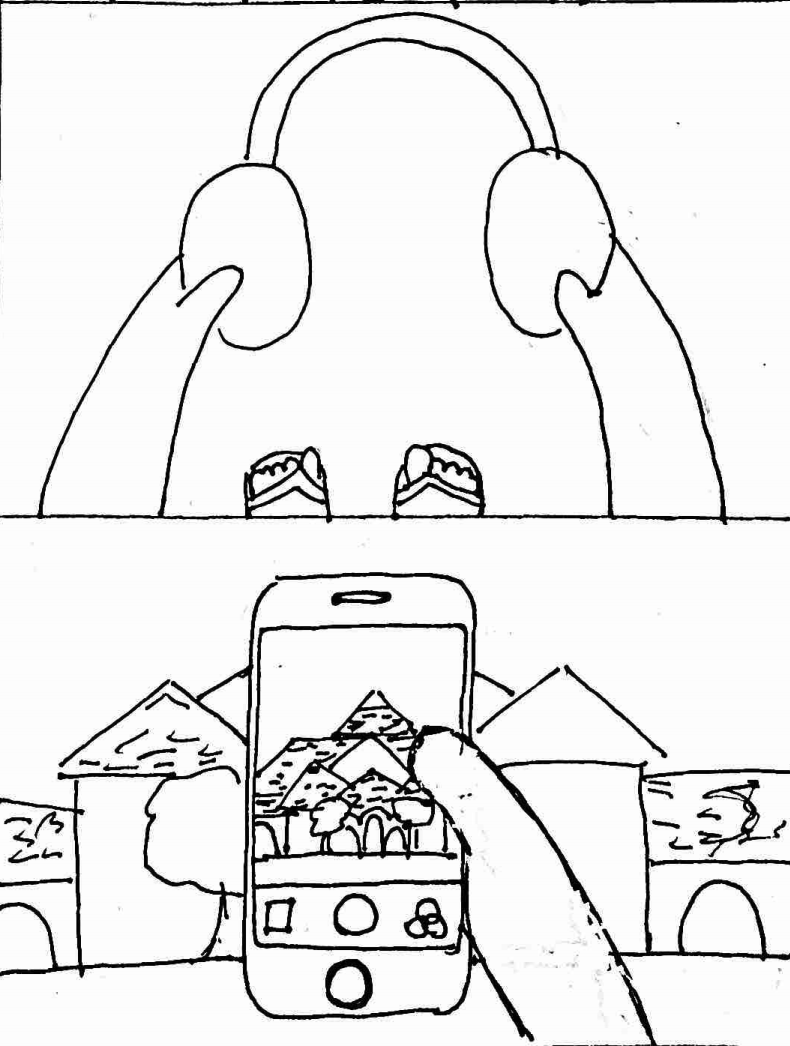 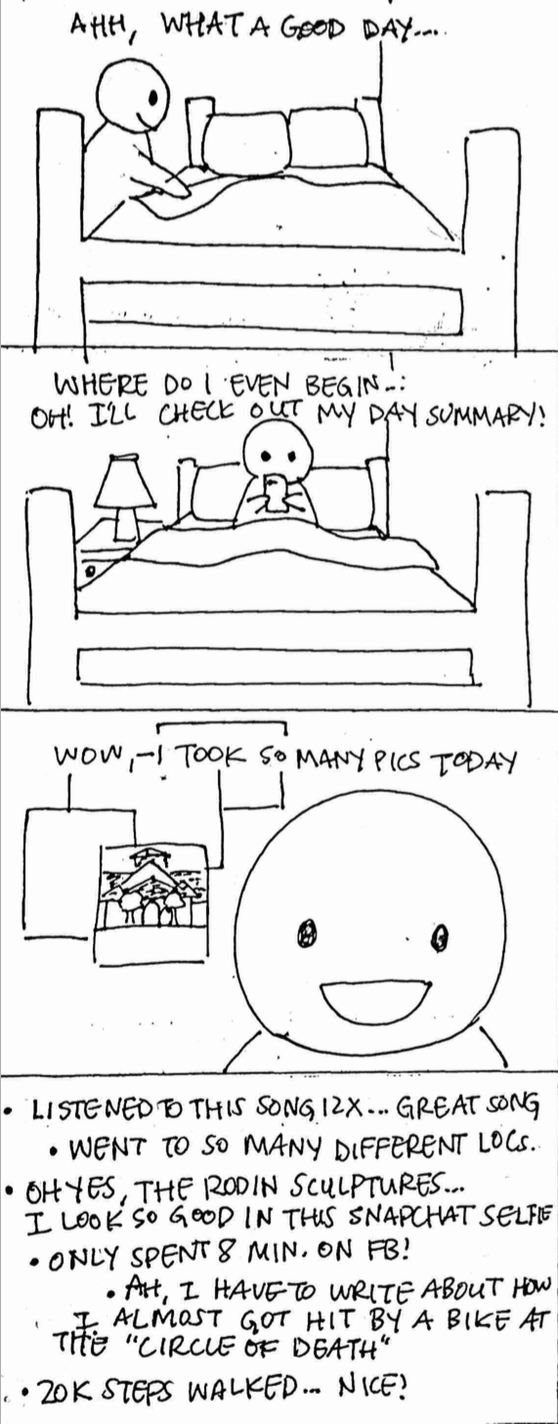 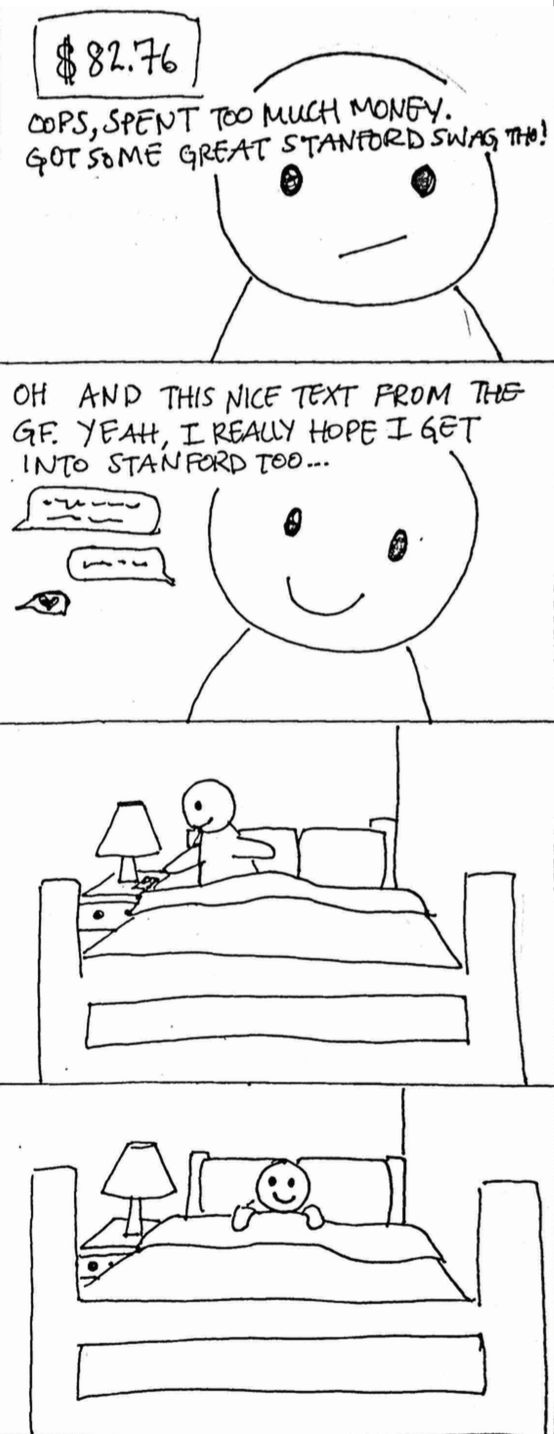 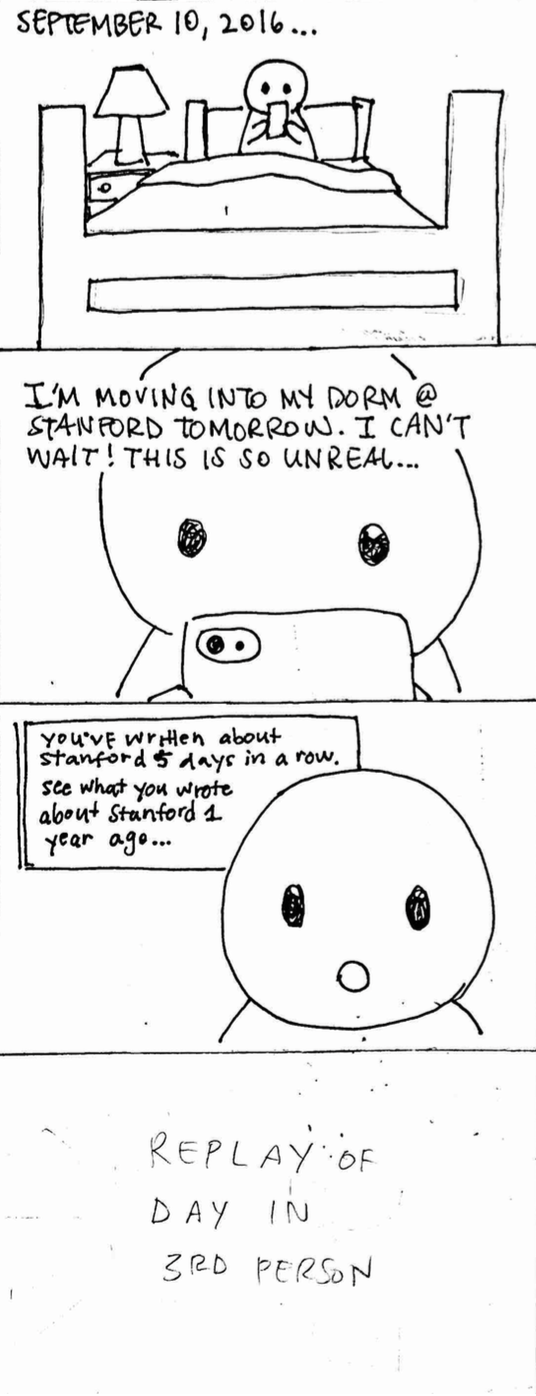 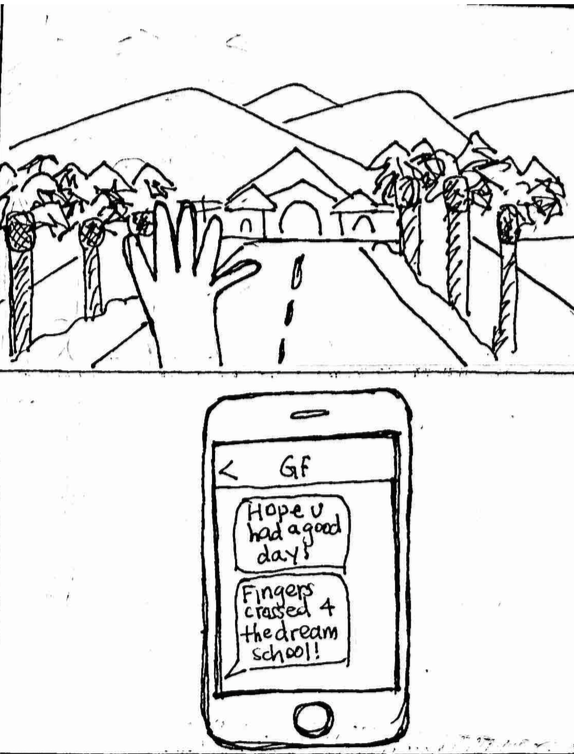 Concept Video